POWERPOINT
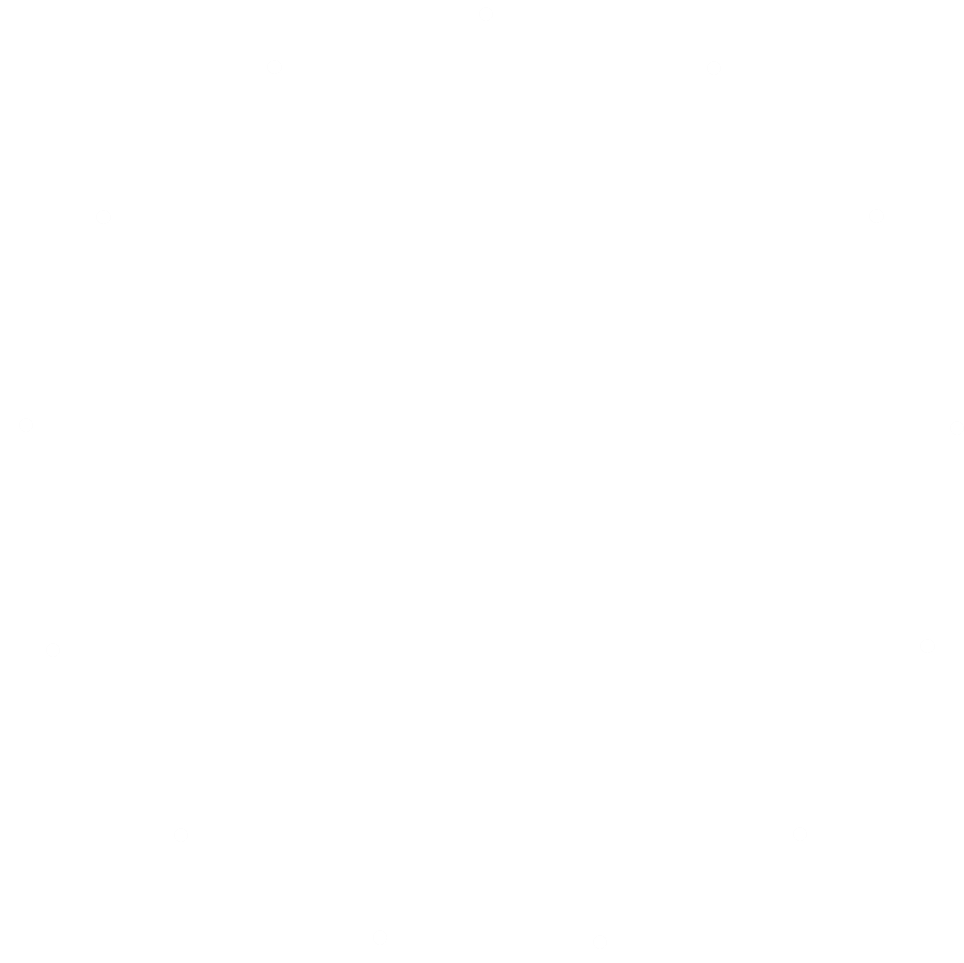 YOUR  TITLE
01
02
03
04
MOMODA POWERPOINT
CON
TENTS
MOMODA POWERPOINT
MOMODA POWERPOINT
MOMODA POWERPOINT
Social Media
Copywriting
Vestibulum ligut praesent commodo cursus magna, consectetur et. Cum socis natoque penatibus et magnis dis tellus parturient pharetra montes.
Vestibulum ligut praesent commodo cursus magna, consectetur et. Cum socis natoque penatibus et magnis dis tellus parturient pharetra montes.
Code
Infographic
Vestibulum ligut praesent commodo cursus magna, consectetur et. Cum socis natoque penatibus et magnis dis tellus parturient pharetra montes.
Vestibulum ligut praesent commodo cursus magna, consectetur et. Cum socis natoque penatibus et magnis dis tellus parturient pharetra montes.
Photography
Cloud
Vestibulum ligut praesent commodo cursus magna, consectetur et. Cum socis natoque penatibus et magnis dis tellus parturient pharetra montes.
Vestibulum ligut praesent commodo cursus magna, consectetur et. Cum socis natoque penatibus et magnis dis tellus parturient pharetra montes.
添加标题
添加标题
添加标题
添加标题
添加标题
添加标题
添加标题
添加标题
添加标题
添加标题
四月
九月
二月
七月
三月
八月
一月
六月
五月
十月
点此添加您的标题
添加文字添加文字添加文字添加文字添加文字
添加文字添加文字添加文字添加文字添加文字
添加文字添加文字添加文字添加文字添加文字
添加文字添加文字添加文字添加文字添加文字
添加文字添加文字添加文字添加文字添加文字
添加文字添加文字添加文字添加文字添加文字
添加文字添加文字添加文字添加文字添加文字
添加文字添加文字添加文字添加文字添加文字
添加文字添加文字添加文字添加文字添加文字
添加文字添加文字添加文字添加文字添加文字
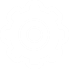 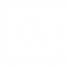 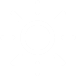 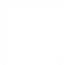 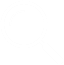 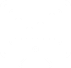 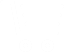 点此添加您的标题
30%
45%
43%
37%
单击此处添加标题
单击添加标题
单击此处添加标题
这里输入文字说明这里输入文字说明这里输入文字说明这里输入文字说明这里输入文字说明这里输入文字说明这里输入文字说明这里输入文字说明这里输入文字说明这里输入文字说明。
单击此处添加标题
单击此处添加标题
添加标题
添加标题
添加标题
添加标题
点此添加您的标题
添加文字添加文字添加文字添加文字添加文字
添加文字添加文字添加文字添加文字添加文字
添加文字添加文字添加文字添加文字添加文字
添加文字添加文字添加文字添加文字添加文字
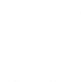 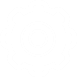 极致无岸
极致无岸
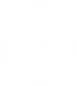 极致无岸
极致无岸
添加标题
添加标题
添加标题
添加标题
添加标题
添加标题
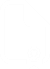 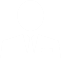 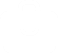 点此添加您的标题
添加文字添加文字添加文字添加文字添加文字
添加文字添加文字添加文字添加文字添加文字
添加文字添加文字添加文字添加文字添加文字
添加文字添加文字添加文字添加文字添加文字
添加文字添加文字添加文字添加文字添加文字
添加文字添加文字添加文字添加文字添加文字
2013
2010
2011
2012
2014
2015
这里输入文字说明
点此添加您的标题
小这里输入文字说明这里输入文字说明这里输入文字说明这里输入文字说明这里输入文字说明这里输入文字说明这里输入文字说明这里输入文字说明这里输入文字说明。
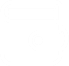 计划
行动
计划
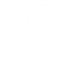 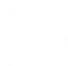 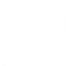 添加文字添加文字添加文字添加文字添加文字
添加文字添加文字添加文字添加文字添加文字
行动
要求
添加标题
要求
研究
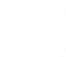 添加文字添加文字添加文字添加文字添加文字
添加文字添加文字添加文字添加文字添加文字
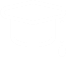 研究
添加标题
添加标题
添加标题
添加标题
添加标题
添加标题
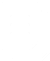 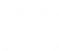 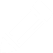 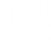 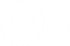 点此添加您的标题
添加文字添加文字添加文字添加文字添加文字
添加文字添加文字添加文字添加文字添加文字
添加文字添加文字添加文字添加文字添加文字
添加文字添加文字添加文字添加文字添加文字
添加文字添加文字添加文字添加文字添加文字
添加文字添加文字添加文字添加文字添加文字
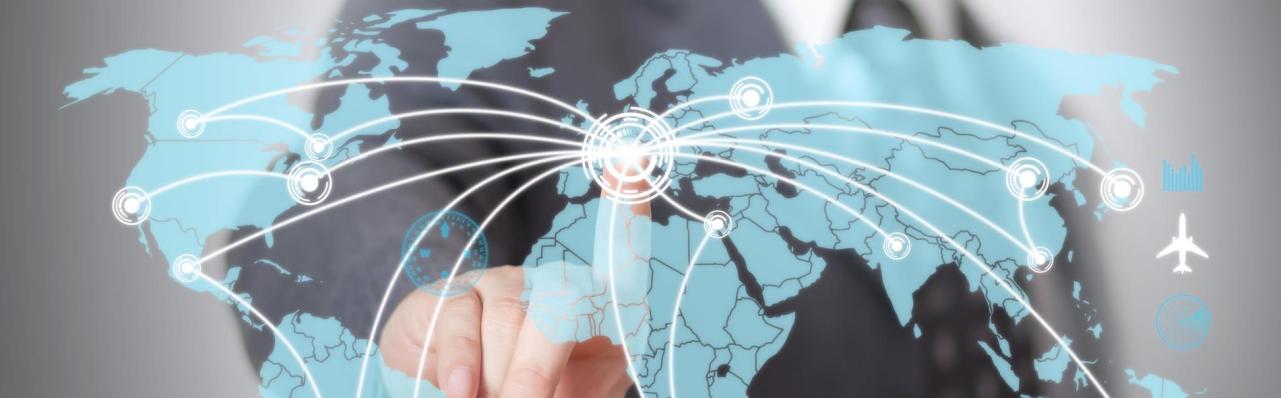 点此添加标题
点此添加标题
点此添加标题
点此添加标题
点此添加您的标题
这里输入文字说明这里输入文字说明这里输入文字说明这里输入文字说明！
这里输入文字说明这里输入文字说明这里输入文字说明这里输入文字说明！
这里输入文字说明这里输入文字说明这里输入文字说明这里输入文字说明这里输入文字说明！
这里输入文字说明这里输入文字说明这里输入文字说明这里输入文字说明！
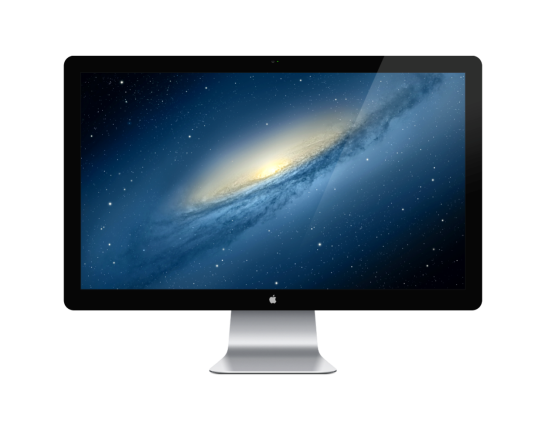 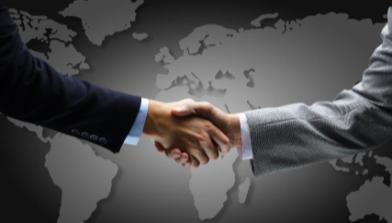 恼这里输入文字说明这里输入文字说明这里输入文字说明这里输入文字说明这里输入文字说明这里输入文字说明这里输入文字说明这里输入文字说明这里输入文字说明！